O LIVRO de 
APOCALIPSE
Lição 10
Apocalipse 17-18
TABELA de APOCALIPSE
O Livro com Sete Selos
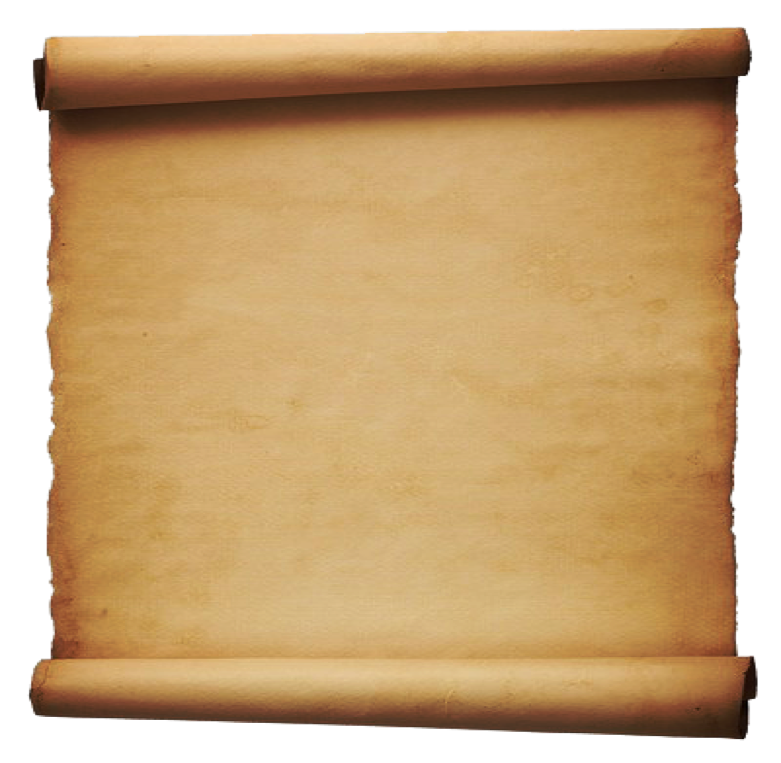 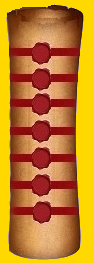 Estrutura do Livro de Sete Selos
Cap. 6-16
= Livro de Sete Selos
Cap. 6
Cap. 7
Cap. 8:1
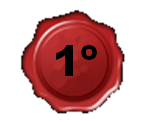 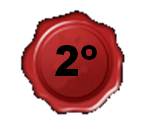 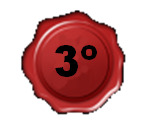 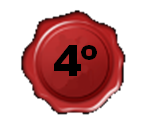 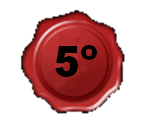 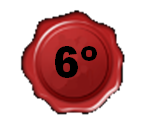 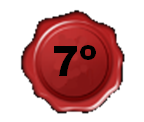 Parêntesis
Cap. 11:15-19
Cap. 8:1-12
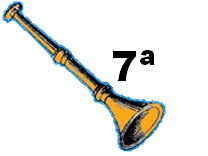 Cap. 9
Cap. 10:1 -11:14
Cap. 12-13, 14, 15:1-16:1
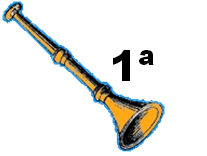 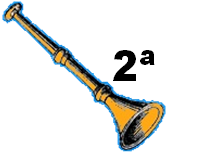 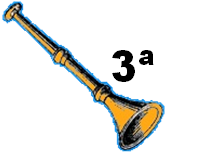 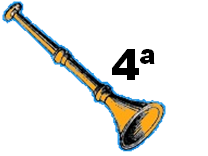 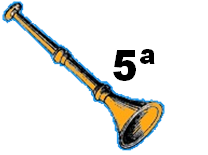 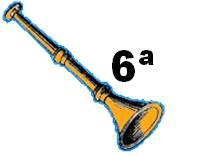 Parê
Parêntesis
Cap. 8:13
Três Ais
Cap. 16:13-16
Cap. 16:17-21
Cap. 16:2-12
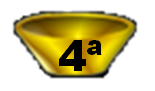 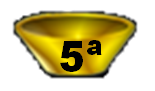 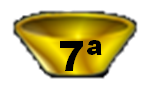 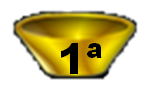 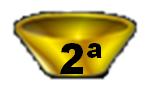 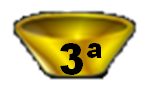 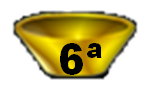 Parêntesis
Apocalipse 6 - 18
Cap. 17-18 – O JULGAMENTO FINAL
O Esboço
B.	A Tribulação Na Terra (6 - 18)

		    6. 	O Julgamento das Duas Babilônias (17 - 18)
 
   a.  Babilônia Religiosa - A Igreja Apóstata (17)
A Prostituta Descrita (17:1-7)
A Prostituta Derrotada (17:8-18)
 
   b.  Babilônia Política e Comercial (18)
	  1)  O Pronunciamento da Queda (18:1-8)
	  2)  A Angústia No Mundo (18:9-19)
	  3)  A Alegria No Céu (18:20-24)
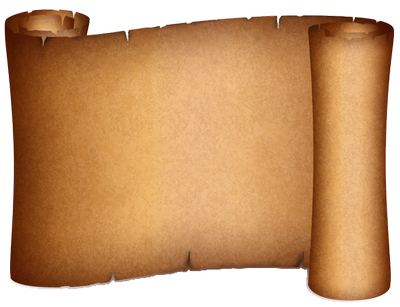 Babilônia Religiosa - A Igreja Apóstata (17)
A Prostituta Descrita (17:1-7)
1 E VEIO um dos sete anjos que tinham as sete taças, e falou comigo, dizendo-me: Vem, mostrar-te-ei a condenação da grande prostituta que está assentada sobre muitas águas; 2 Com a qual fornicaram os reis da terra; e os que habitam na terra se embebedaram com o vinho da sua fornicação. 

Esta prostituta é uma religião falsa que está reconhecida por muitas nações (águas – vs. 15). Está religião tem envolvido governos do mundo no seu engando, junto com os povos do mundo.
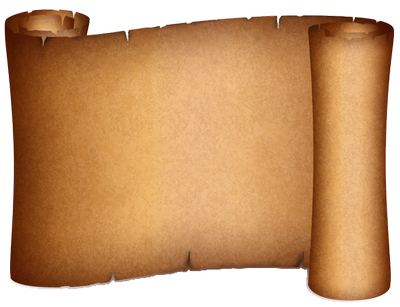 Babilônia Religiosa - A Igreja Apóstata (17)
A Prostituta Descrita (17:1-7)
3 E levou-me em espírito a um deserto, e vi uma mulher assentada sobre uma besta de cor de escarlata, que estava cheia de nomes de blasfêmia, e tinha sete cabeças e dez chifres. 4 E a mulher estava vestida de púrpura e de escarlata, e adornada com ouro, e pedras preciosas e pérolas; e tinha na sua mão um cálice de ouro cheio das abominações e da imundícia da sua fornicação; 

Daqui um pouco e vai explicar as sete cabeças e dez chifres.
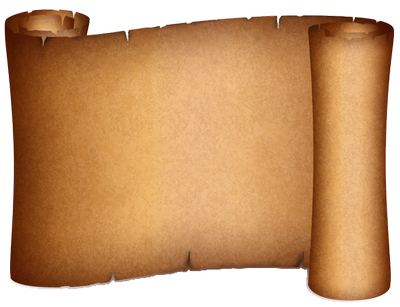 Babilônia Religiosa - A Igreja Apóstata (17)
A Prostituta Descrita (17:1-7)
3 E levou-me em espírito a um deserto, e vi uma mulher assentada sobre uma besta de cor de escarlata, que estava cheia de nomes de blasfêmia, e tinha sete cabeças e dez chifres. 4 E a mulher estava vestida de púrpura e de escarlata, e adornada com ouro, e pedras preciosas e pérolas; e tinha na sua mão um cálice de ouro cheio das abominações e da imundícia da sua fornicação; 

Esta religião falsa é vestida de púrpura, escarlata, ouro, pedras preciosas, etc. Quer dizer que é muito rica.
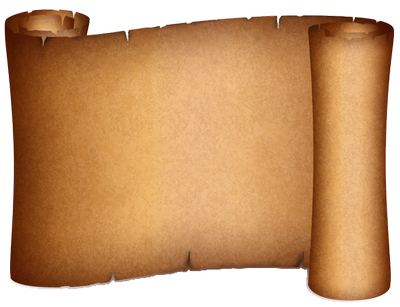 Babilônia Religiosa - A Igreja Apóstata (17)
A Prostituta Descrita (17:1-7)
3 E levou-me em espírito a um deserto, e vi uma mulher assentada sobre uma besta de cor de escarlata, que estava cheia de nomes de blasfêmia, e tinha sete cabeças e dez chifres. 4 E a mulher estava vestida de púrpura e de escarlata, e adornada com ouro, e pedras preciosas e pérolas; e tinha na sua mão um cálice de ouro cheio das abominações e da imundícia da sua fornicação; 

A fornicação fala sobre religião falsa, que invés de adorar Deus foi atrás de deuses falsos.
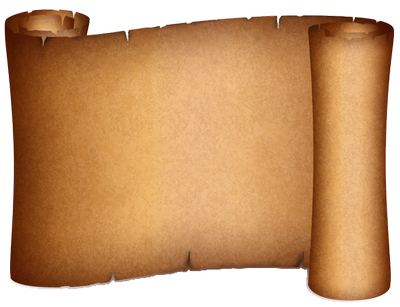 Babilônia Religiosa - A Igreja Apóstata (17)
A Prostituta Descrita (17:1-7)
5 E na sua testa estava escrito o nome: Mistério, a grande Babilônia, a mãe das prostituições e abominações da terra.

Mistério, a grande Babilônia fala da religião falsa antiga: os Mistérios de Babilônia. Tem sua  origem com Ninrode (Gên. 10:8-9, 1 Cron. 1:10, Miqueias 5:6).
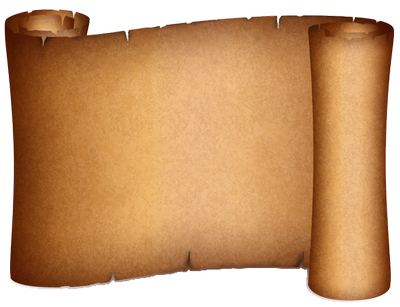 Babilônia Religiosa - A Igreja Apóstata (17)
A Prostituta Descrita (17:1-7)
5 E na sua testa estava escrito o nome: Mistério, a grande Babilônia, a mãe das prostituições e abominações da terra.

Gên. 10:8-9 
“E Cuxe gerou a Ninrode; este começou a ser poderoso na terra. E este foi poderoso caçador diante da face do SENHOR; por isso se diz: Como Ninrode, poderoso caçador diante do SENHOR.”
MISTÉRIOS DE BABILÔNIA
Quando Babilônia caiu para o exército de Dario, o medo, em 536 aC, o Pontífice ou sumo sacerdote dos mistérios babilônicos, fugiu com todos os seus tesouros, para o oeste. Após vaguear por um tempo, ele finalmente se estabeleceu na pequena cidade de Pérgamo, perto de Sardes.
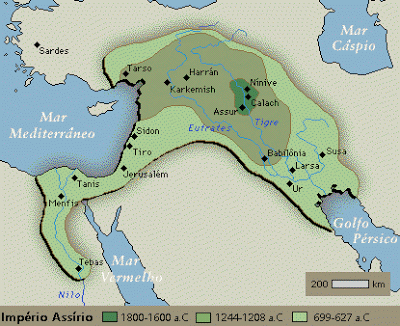 MISTÉRIOS DE BABILÔNIA
Os gregos, basicamente, assumiram o império persa em uma rápida campanha militar, que durou cerca de oito anos.
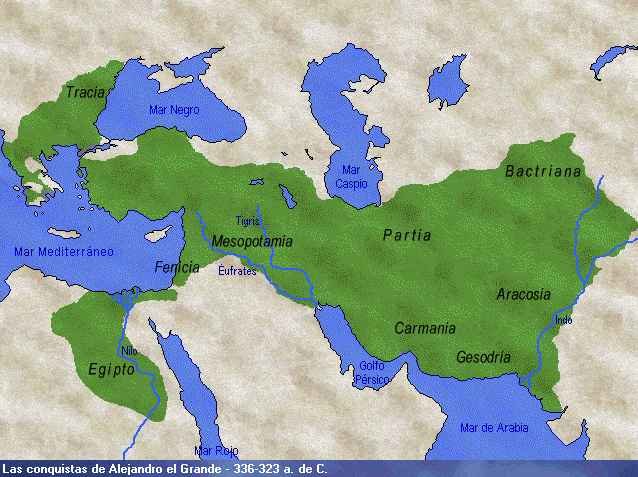 MISTÉRIOS DE BABILÔNIA
Quando Alexandre o Grande morreu seus generais lutaram por 20 anos antes de separarem o que restou do império em quatro reinos para os quatro generais sobreviventes.
Cassandro tomou a Grécia.

Ptolomeu assumiu Egito.

Seleuco assumiu a Síria e o que restava do império oriental. 

O reino de Trácia, foi para Lysimachus.
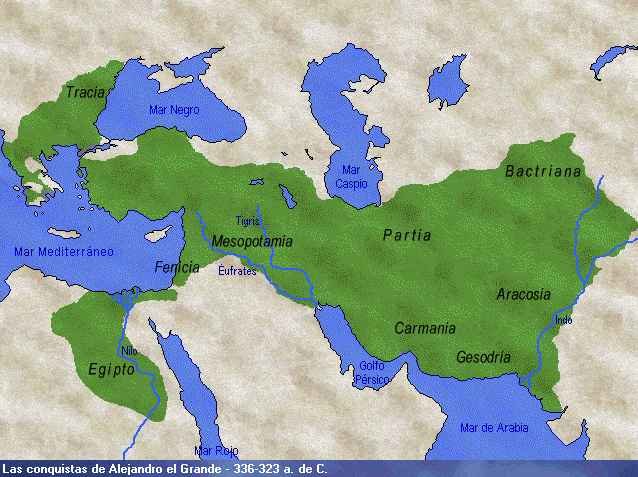 MISTÉRIOS DE BABILÔNIA
Alexander foi o primeiro rei ocidental a ser adorado como deus, o que ele tomou a partir do leste (Babilônia). Quando os quatro generais gregos dividiram seu império adotaram a maioria das idéias de Alexandre e, assim, se consideravam deuses na tradição que Alexander tinha começado. Assim, cada geral tornou-se a ligação entre o seu reino e do céu.
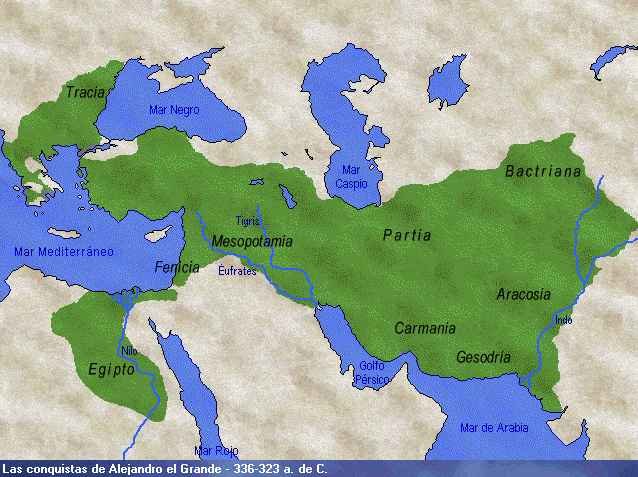 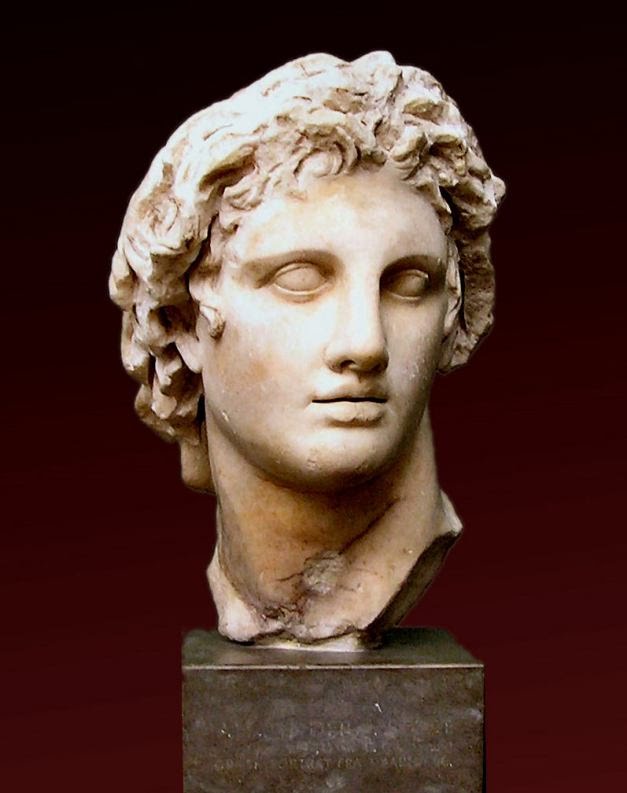 MISTÉRIOS DE BABILÔNIA
Em 301 aC geral Lysimachus assumiu o território em torno de Pérgamo, que era então conhecido como o reino de Thrace. A cidade de Pérgamo começou a ser alargada, e floresceu como uma cidade. Em seguida, o reino de Thrace entrou em colapso e o reino de Pérgamo rapidamente levantou-se para conquistar a maior parte do território envolvente, na Ásia Menor. Os descendentes do babilônico pontífice aproveitou a oportunidade para subir de obscuridade e tornou-se rei-sacerdotes desta crescente poder de Pérgamo de 281 aC, começando com seu primeiro rei Attalus I.
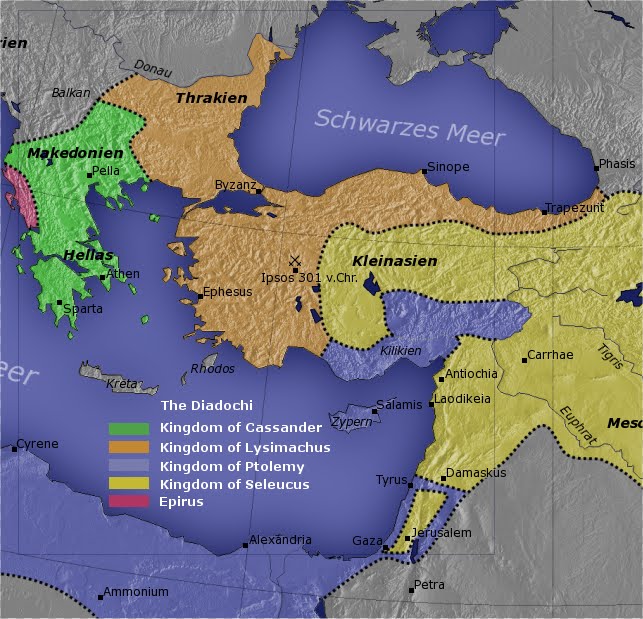 .
MISTÉRIOS DE BABILÔNIA
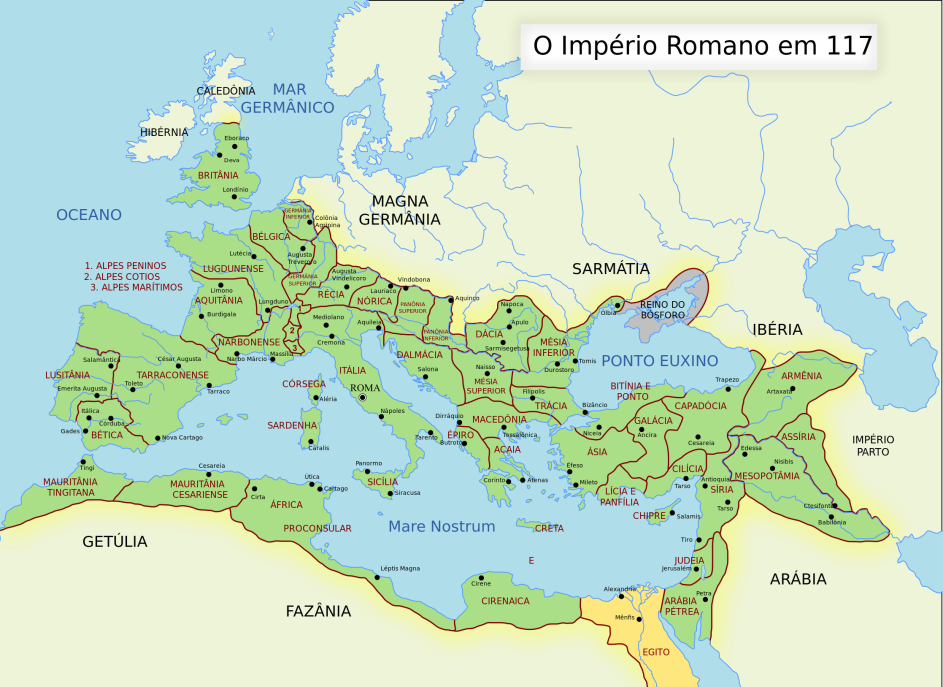 Os romanos chegaram ao poder, e em 133 aC Attalus III, que foi pontífice e rei de Pérgamo, deu o seu reino para os romanos em seu testamento. Assim seu título (Sumo Pontífice (Pontifex Maximus), e sua posição como lider dos mistérios de Babliônio passou para Roma.
.
.
MISTÉRIOS DE BABILÔNIA
O título de Sumo Pontífice (Pontifex Maximus) começou a ser realizada pela Caesars em 63 aC, Isto é ilustrado aqui por uma moeda romana antiga de Augusto, com o título de o "Pont-Max", chefe dos mistérios.
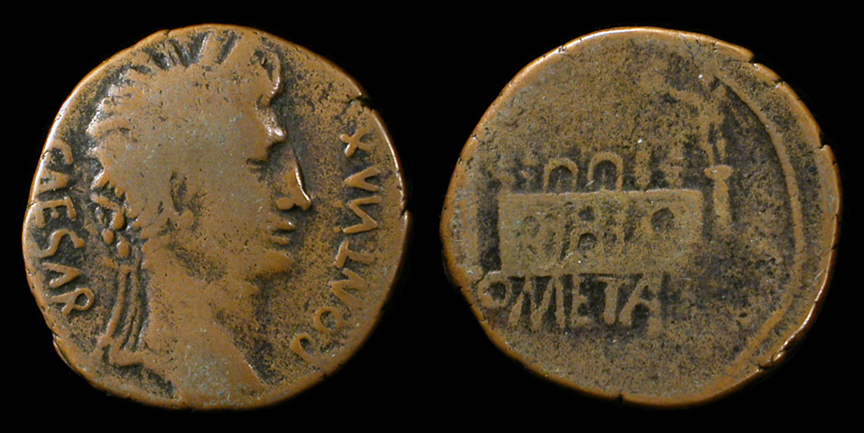 MISTÉRIOS DE BABILÔNIA
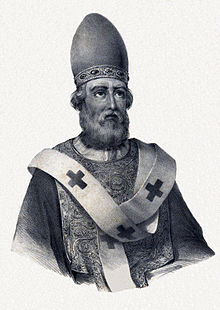 Os imperadores romanos (incluindo Constantine) continuou a exercer o cargo de Pontifex Maximus, até 376, quando Graciano, por razões cristãs, recusou. Ele reconheceu este título e posse como idólatra e blasfemo. Por esta altura, no entanto, o bispo de Roma tinha subido ao poder político e prestígio. Por conseguinte, em 378, Demasus, bispo de Roma, foi eleita a Pontifex Maximus - o sumo sacerdote dos mistérios! Assim, através dos anos a Igreja Católica tem absorvido muitos dos simbolos, rituais e dogmas dos Mistérios de Babilônia.
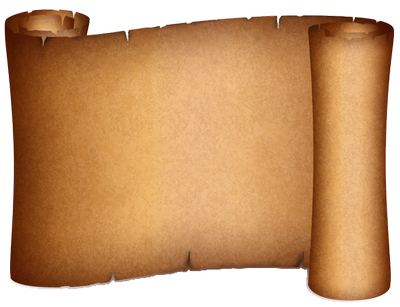 Babilônia Religiosa - A Igreja Apóstata (17)
A Prostituta Descrita (17:1-7)
5 E na sua testa estava escrito o nome: Mistério, a grande Babilônia, a mãe das prostituições e abominações da terra.

Eu tenho três livros na minha biblioteca que mostra sua influencia sobre o mundo. Este estudo é muito interessante, mas pouco valor para ganhar os católicos para Cristo.
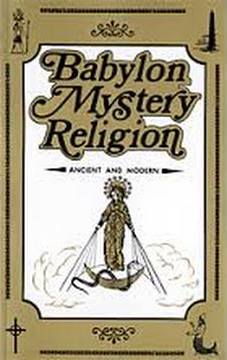 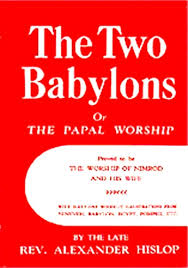 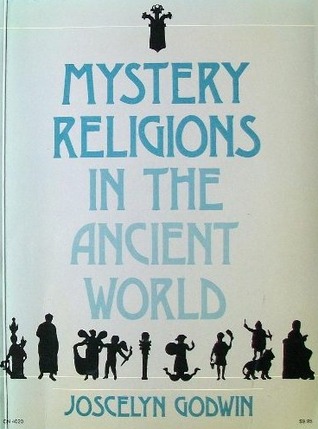 MISTÉRIOS DE BABILÔNIA
Deixe-me ilustratar como os mistérios de Babilônia tem contaminado o mudo inteiro.

A Enciclopédia Britânica cita Semiramis como uma personagem histórica a quem se atribui a fundação de Babilônia e a primeira suma-sacerdotiza de uma religião. Ela era casada com Ninrode  e a Bíblia diz que Ninrode é o fundador de Babilônia.
Ninrode se deificou como Deus. Depois que Ninrode morreu, talvez por um ato de justiça, sua esposa Semiramis tomou seu lugar e foi deificada também. Ela engravidou e dizia ter um presente dos deuses (nascimento virginal). Ela declarou que o menino - que se chamou Tamuz - era a reencarnação de Ninrode.
MISTÉRIOS DE BABILÔNIA
Quando Tamuz era moço e estava caçando nas matas, foi morto por um porco selvagem. Semiramis então, com todas as mulheres que serviam na sua religião, choraram e jejuaram por 40 dias, no final dos quais, de acordo com a lenda babilônica, Tamuz foi trazido de volta à vida. Isto foi uma demonstração do poder da mãe. Ela começou a ser adorada com o título de "rainha dos céus" ou "deusa mãe". O símbolo desta religião foi a imagem da mãe com a criança nos braços conhecido como "o mistério da mãe com a criança".
Ezequiel 8:13-14 
“E disse-me: Ainda tornarás a ver maiores abominações, que estes fazem. E levou-me à entrada da porta da casa do SENHOR, que está do lado norte, e eis que estavam ali mulheres assentadas chorando a Tamuz.”
MISTÉRIOS DE BABILÔNIA
Jeremias 7:18 
“Os filhos apanham a lenha, e os pais acendem o fogo, e as mulheres preparam a massa, para fazerem bolos à rainha dos céus, e oferecem libações a outros deuses, para me provocarem à ira.”

Jeremias 44:17-19 
“Mas certamente cumpriremos toda a palavra que saiu da nossa boca, queimando incenso à rainha dos céus, e oferecendo-lhe libações, como nós e nossos pais, nossos reis e nossos príncipes, temos feito, nas cidades de Judá, e nas ruas de Jerusalém; e então tínhamos fartura de pão, e andávamos alegres, e não víamos mal algum. Mas desde que cessamos de queimar incenso à rainha dos céus, e de lhe oferecer libações, tivemos falta de tudo, e fomos consumidos pela espada e pela fome. E quando nós queimávamos incenso à rainha dos céus, e lhe oferecíamos libações, acaso lhe fizemos bolos, para a adorar, e oferecemos-lhe libações sem nossos maridos?”
MISTÉRIOS DE BABILÔNIA
Jeremias 44:25
“Assim fala o SENHOR dos Exércitos, Deus de Israel, dizendo: Vós e vossas mulheres não somente falastes por vossa boca, senão também o cumpristes por vossas mãos, dizendo: Certamente cumpriremos os nossos votos que fizemos de queimar incenso à rainha dos céus e de lhe oferecer libações; confirmai, pois, os vossos votos, e perfeitamente cumpri-os.” 


Os mistérios da Babilônia foram entrelaçados com as crenças pagãs locais, mas ainda permanecem como seu núcleo.
MISTÉRIOS DE BABILÔNIA
Dos Mistérios de Babilônia temos um trindade de Semiramis, Ninrode e Tamuz. 

 
r
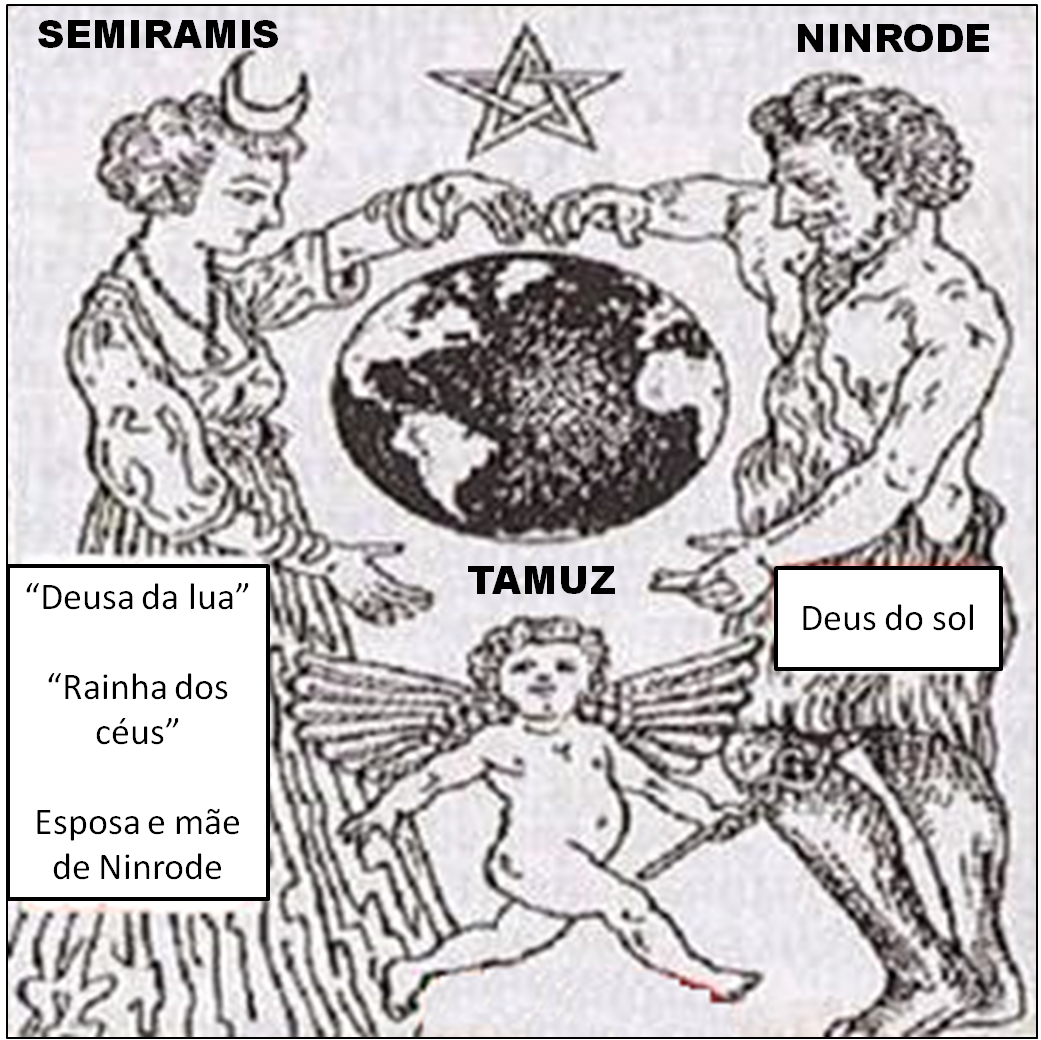 Esta trindade passou para outros paises com nomes diferentes. Por exemplo, os egípcios também acreditavam que seus deuses formaram uma trindade de Isis, Horus e Seb.
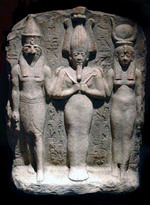 MISTÉRIOS DE BABILÔNIA
Rapidamente esta religião e seus deuses se estendeu pelo mundo. Os nomes eram outros, de acordo com as diferentes línguas, mas o culto à mãe com o filho era o mesmo. A idade mais popular era de mãe e filho.
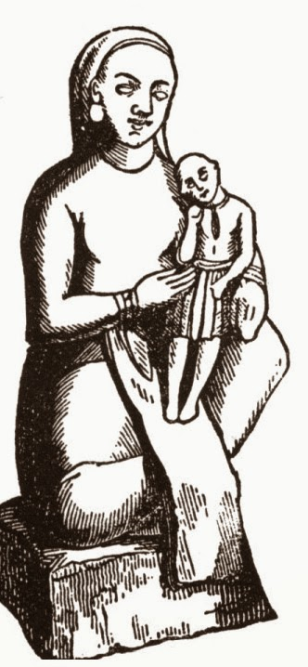 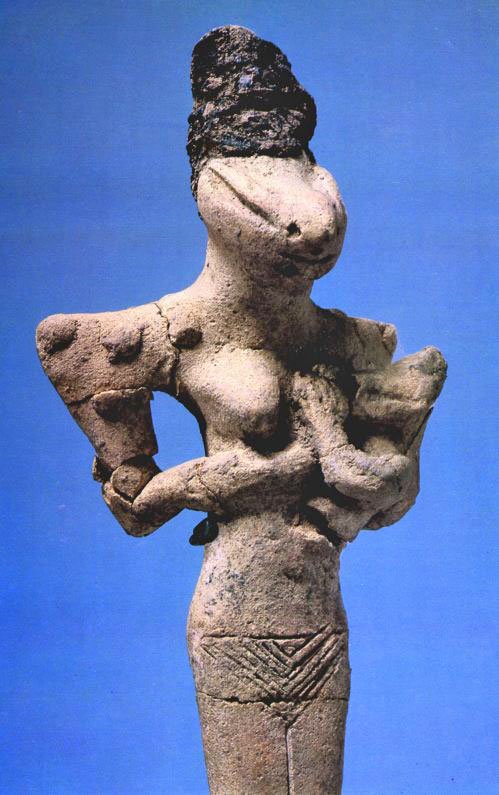 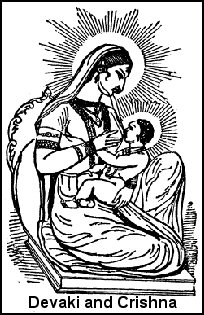 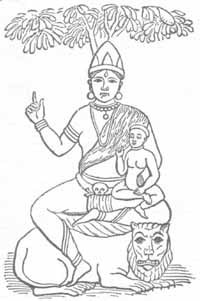 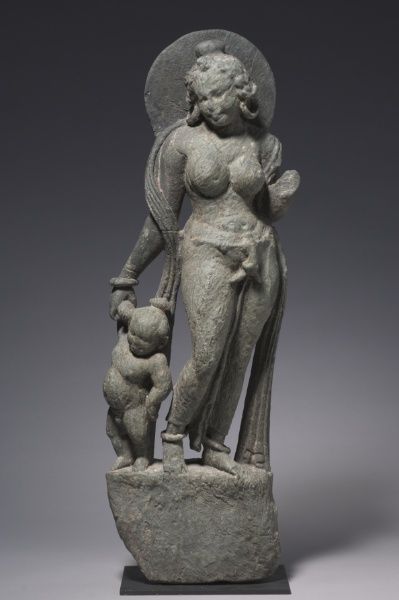 Nammu e Enki  

Suméria
Semiramis  (Ishtare) e Tamuz

Babilônia
Devake e Krishna

Índia - Hinduísmo
Matrika e filho

Índia
Isi  e Iswara 

Índia - Hinduísmo
MISTÉRIOS DE BABILÔNIA
Rapidamente esta religião e seus deuses se estendeu pelo mundo. Os nomes eram outros, de acordo com as diferentes línguas, mas o culto à mãe com o filho era o mesmo. A idade mais popular era de mãe e filho.
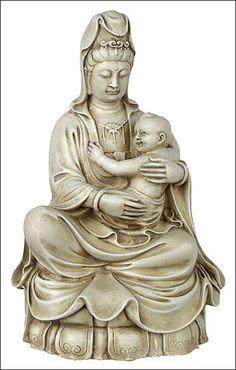 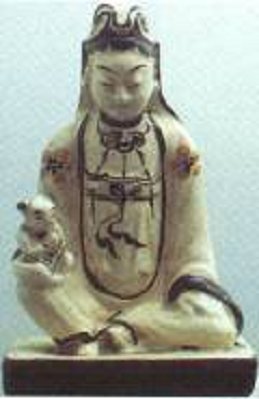 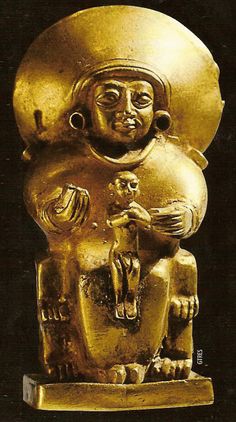 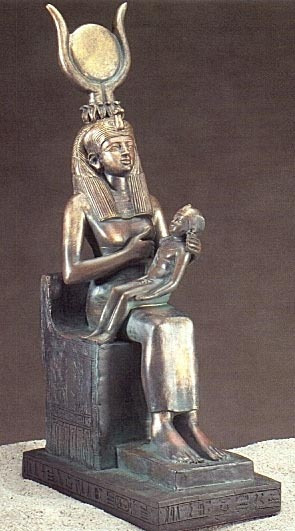 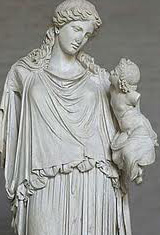 Guanyin e filho

Budismo
Shing Moo e Ma Tsoopo

China e Japão
Deusa do sol de Arinna 

Hititas
Ceres or Irene e Plutus

Grécia
Ísis e Hórus

Egito
MISTÉRIOS DE BABILÔNIA
Rapidamente esta religião e seus deuses se estendeu pelo mundo. Os nomes eram outros, de acordo com as diferentes línguas, mas o culto à mãe com o filho era o mesmo. A idade mais popular era de mãe e filho.
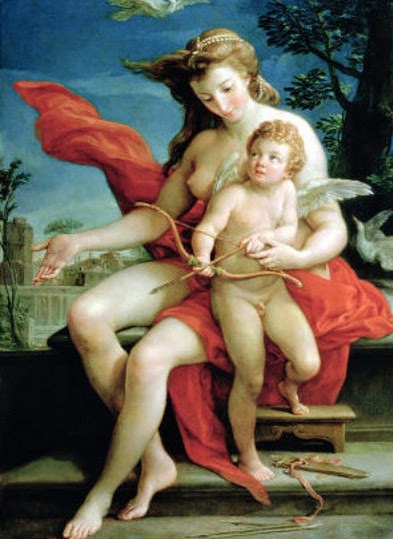 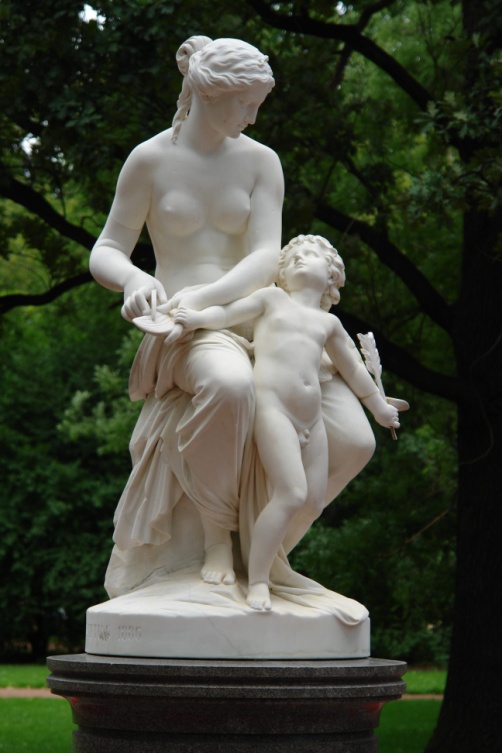 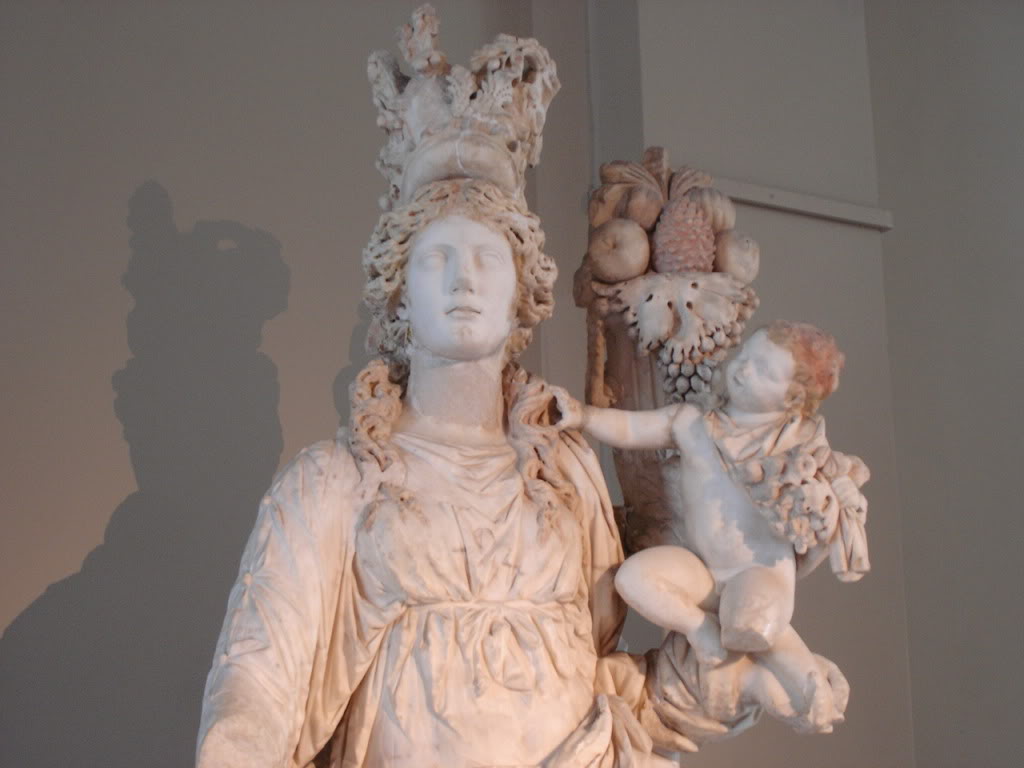 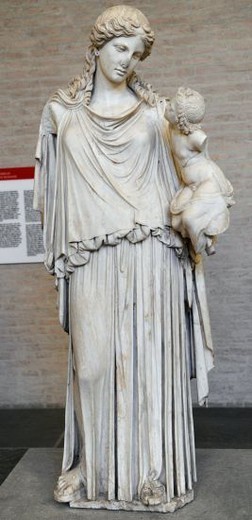 Afrodite e Eros 

Grécia
Eirene e Pluto 


Grécia
Fortuna e Jupitor-puer

Roma
Venus e Cupido  

Roma
MISTÉRIOS DE BABILÔNIA
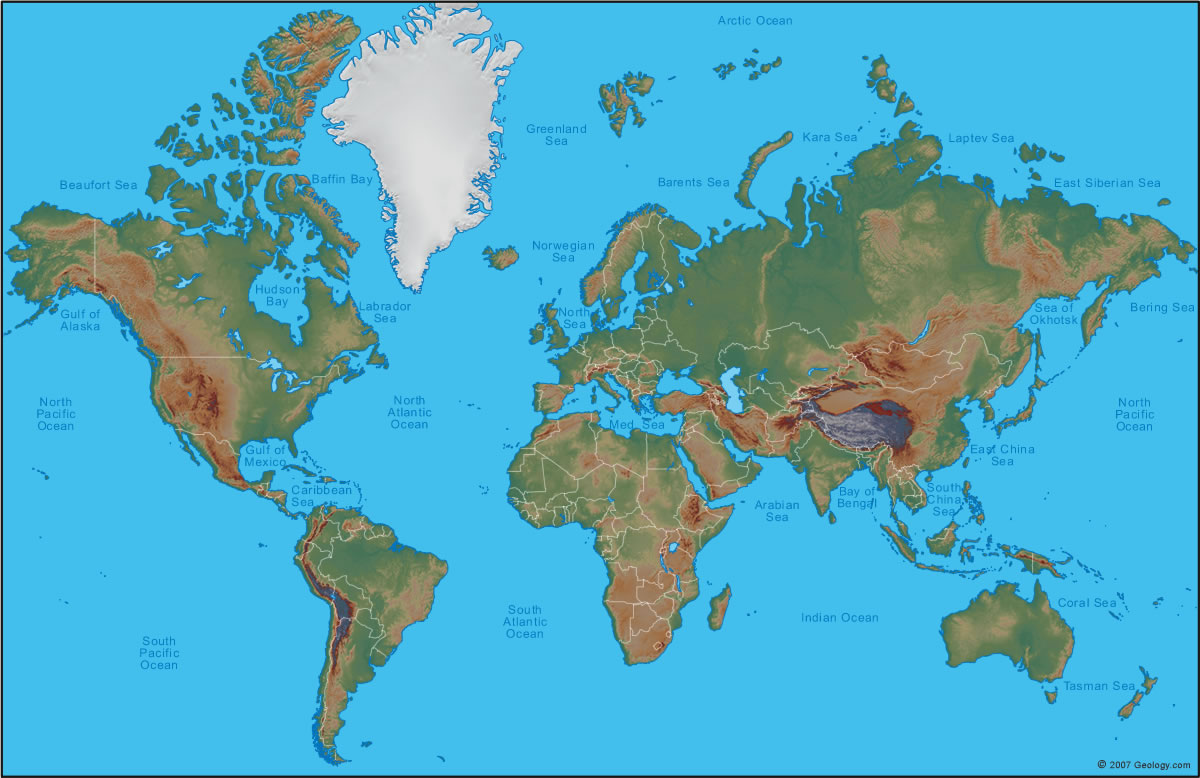 ..
.
.
.
.
.
.
.
.
.
.
.
.
.
.
.
MISTÉRIOS DE BABILÔNIA
Rapidamente esta religião e seus deuses se estendeu pelo mundo. Os nomes eram outros, de acordo com as diferentes línguas, mas o culto à mãe com o filho era o mesmo. A idade mas popular era de mãe e filho.

HOJE EM ROMA
Maria e Jesus
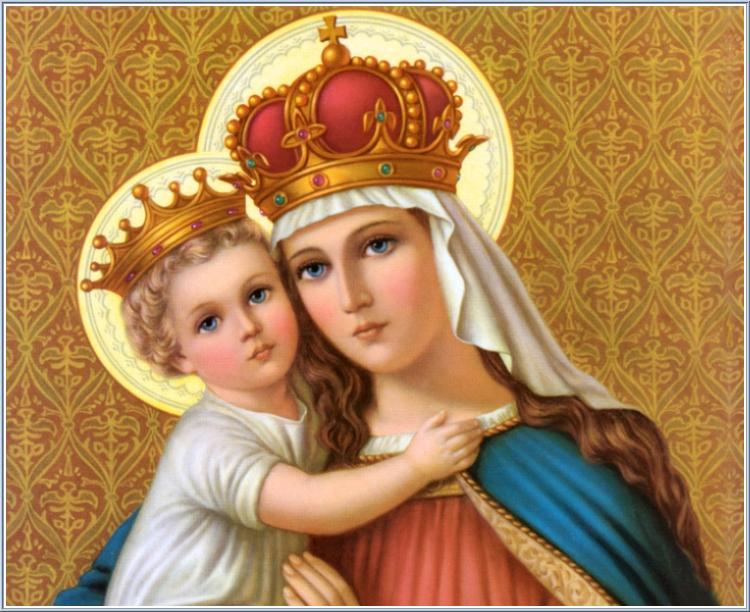 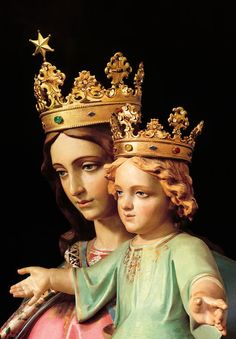 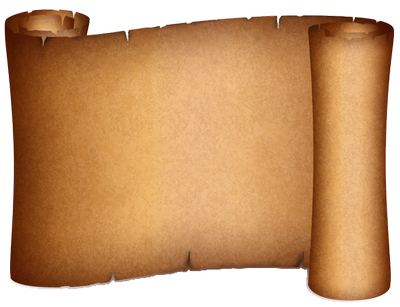 Babilônia Religiosa - A Igreja Apóstata (17)
A Prostituta Descrita (17:1-7)
6 E vi que a mulher estava embriagada do sangue dos santos, e do sangue das testemunhas de Jesus. E, vendo-a eu, maravilhei-me com grande admiração.  7 E o anjo me disse: Por que te admiras? Eu te direi o mistério da mulher, e da besta que a traz, a qual tem sete cabeças e dez chifres. 

Versículo 9 vai começar explicar os sentido das sete cabeças e dez chifres.
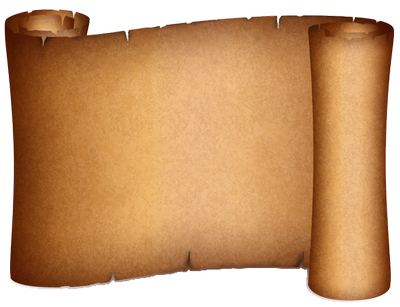 Babilônia Religiosa - A Igreja Apóstata (17)
A Prostituta Derrotada (17:8-18)
8 A besta que viste foi e já não é, e há de subir do abismo, e irá à perdição; e os que habitam na  terra (cujos nomes não estão escritos no livro da vida, desde a fundação do mundo) se admirarão, vendo a besta que era e já não é, ainda que é. 

Creio que é uma visão da sua natureza, e não como sendo contemporâneo com João.
Besta = Anticristo e o Reino Romano revivificado.
	Era = Existiu
	Já não é = Passou de não existir
	É = Aparece de novo
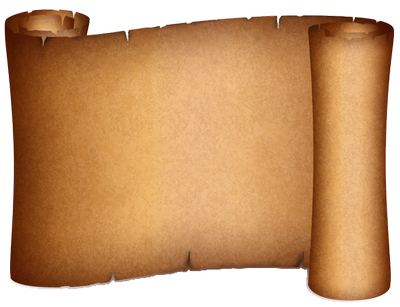 Babilônia Religiosa - A Igreja Apóstata (17)
A Prostituta Derrotada (17:8-18)
9 Aqui o sentido, que tem sabedoria. As sete cabeças são sete montes, sobre os quais a mulher está assentada.

A mulher (religião falso) tem sua sede em Roma. Esta religião hoje é catolicismo.
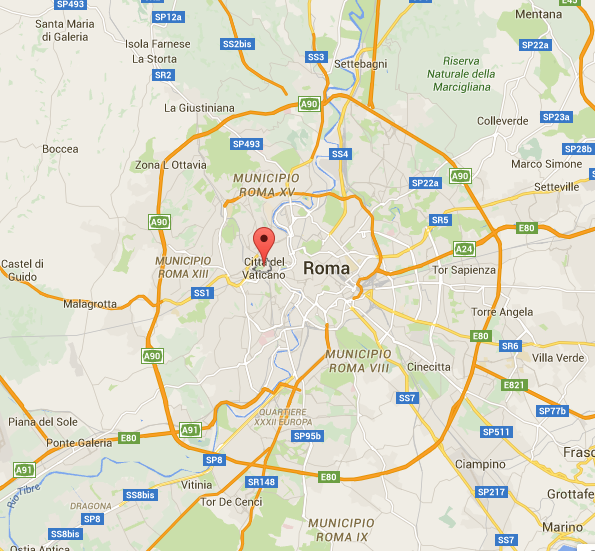 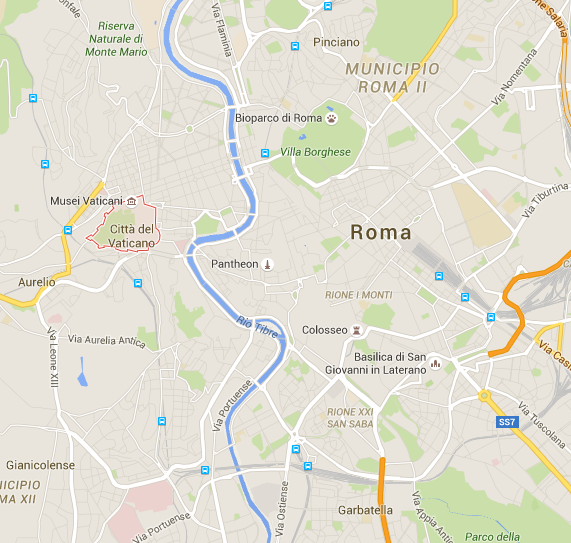 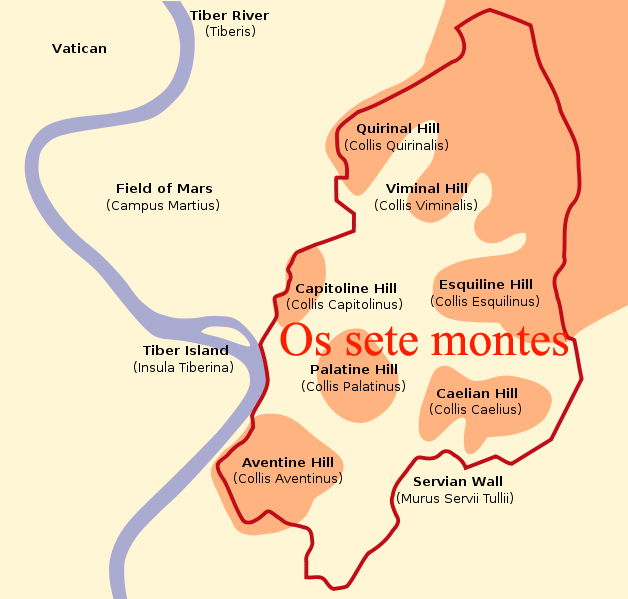 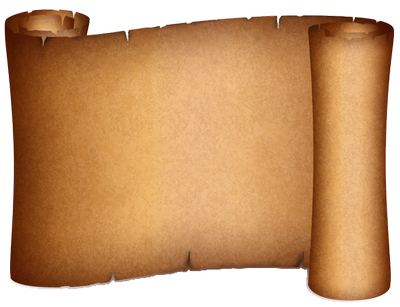 Babilônia Religiosa - A Igreja Apóstata (17)
A Prostituta Derrotada (17:8-18)
10 E são também sete reis; cinco já caíram, e um   existe; outro ainda não é vindo; e, quando vier,   convém que dure um pouco de tempo. 11 E a            besta que era e já não é, é ela também o oitavo,               e é dos sete, e vai à perdição. 

	     Sete Reis (Governos do Mundo)
Cinco já caíram: 1) Egito, 2) Assíria, 3) Babilônia,               4) Média-Pérsia, 5) Grécia, 
Um existe: 6) Roma,
Outro ainda não é vindo: 7) Roma Revivificado (Anticristo),
É ela também o oitavo: 8) Império Mundial do Anticristo.
SETE REIS...
Sete Reis (Governos do Mundo)
Cinco já caíram: 1) Egito, 2) Assíria, 3) Babilônia, 4) Média-Pérsia, 5) Grécia.
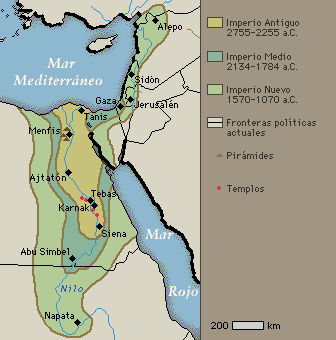 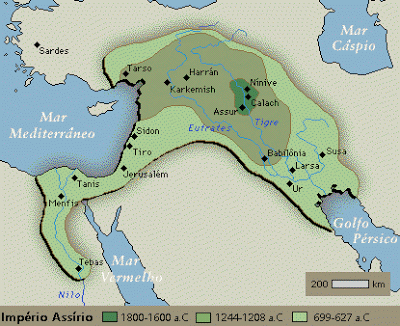 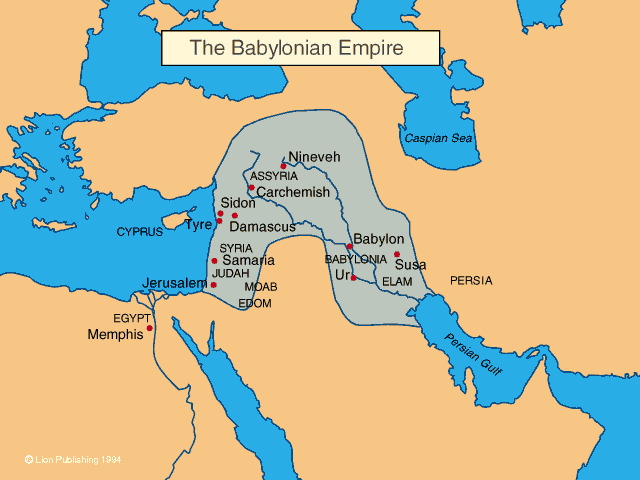 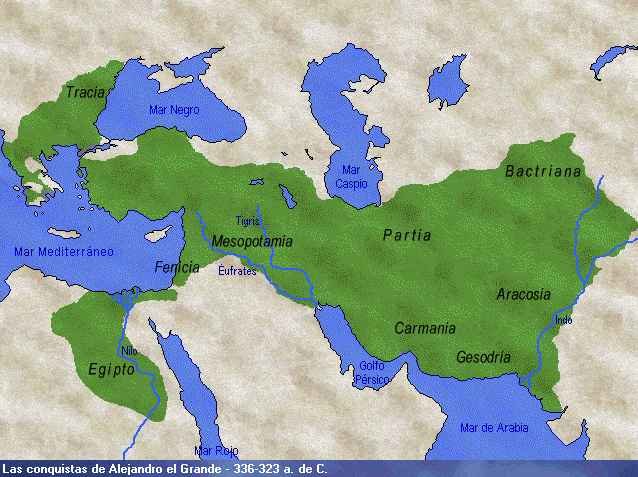 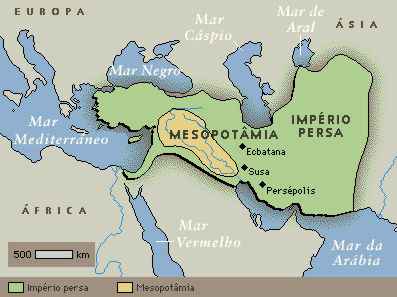 SETE REIS...
Sete Reis (Governos do Mundo)
Um existe: 6) Roma
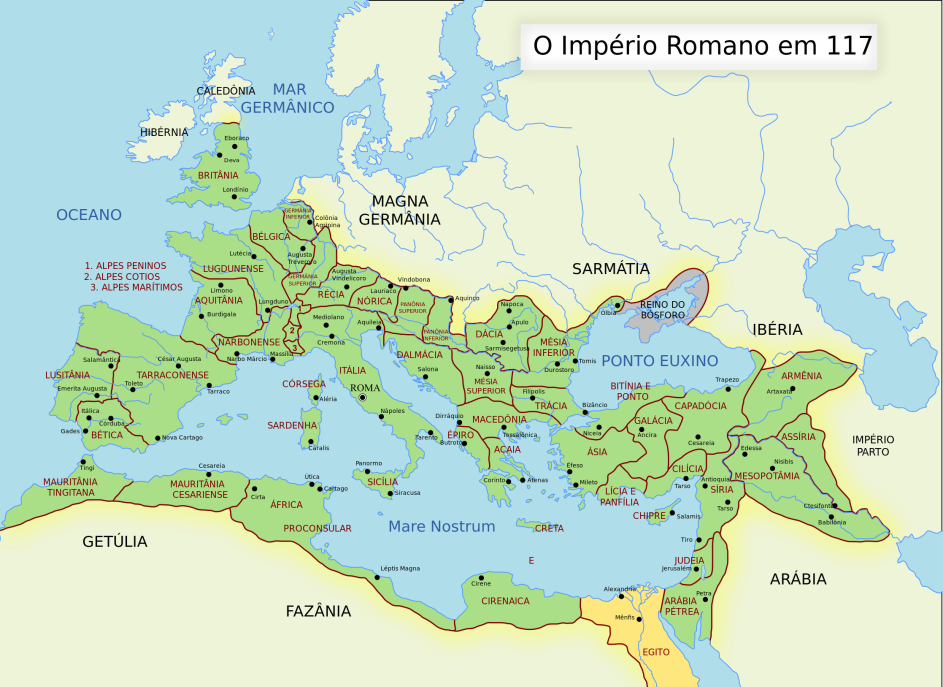 SETE REIS...
Sete Reis (Governos do Mundo)
Outro ainda não é vindo; e, quando vier, convém que dure um pouco de tempo: 7) Império Romano Revivificado de dez nações.
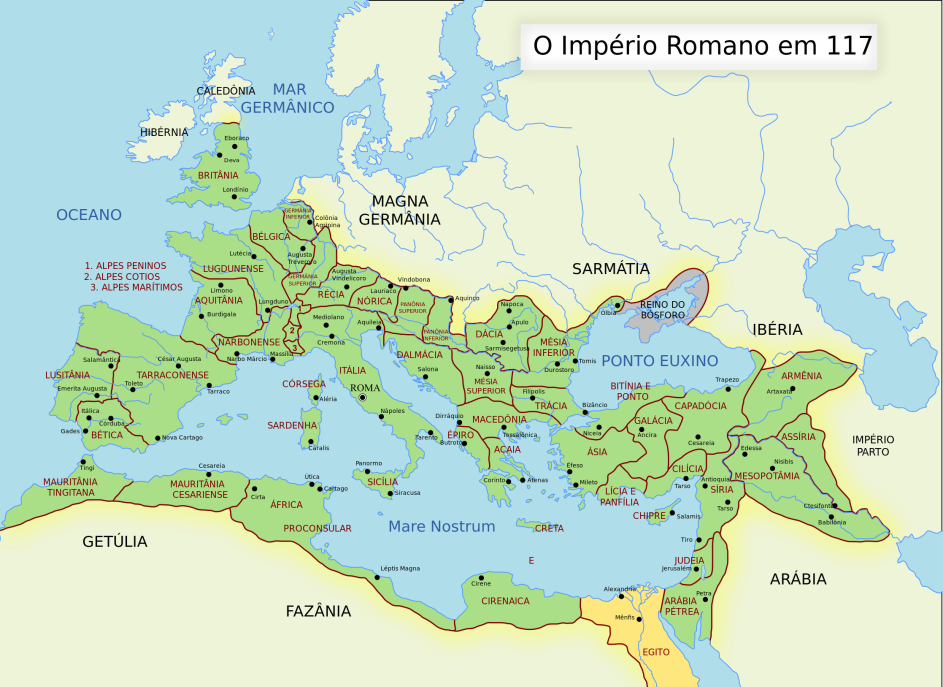 SETE REIS...
Sete Reis (Governos do Mundo)
E a besta que era e já não é, é ela também o oitavo, e é dos sete, e vai à perdição: 8) Império Mundial do Anticristo
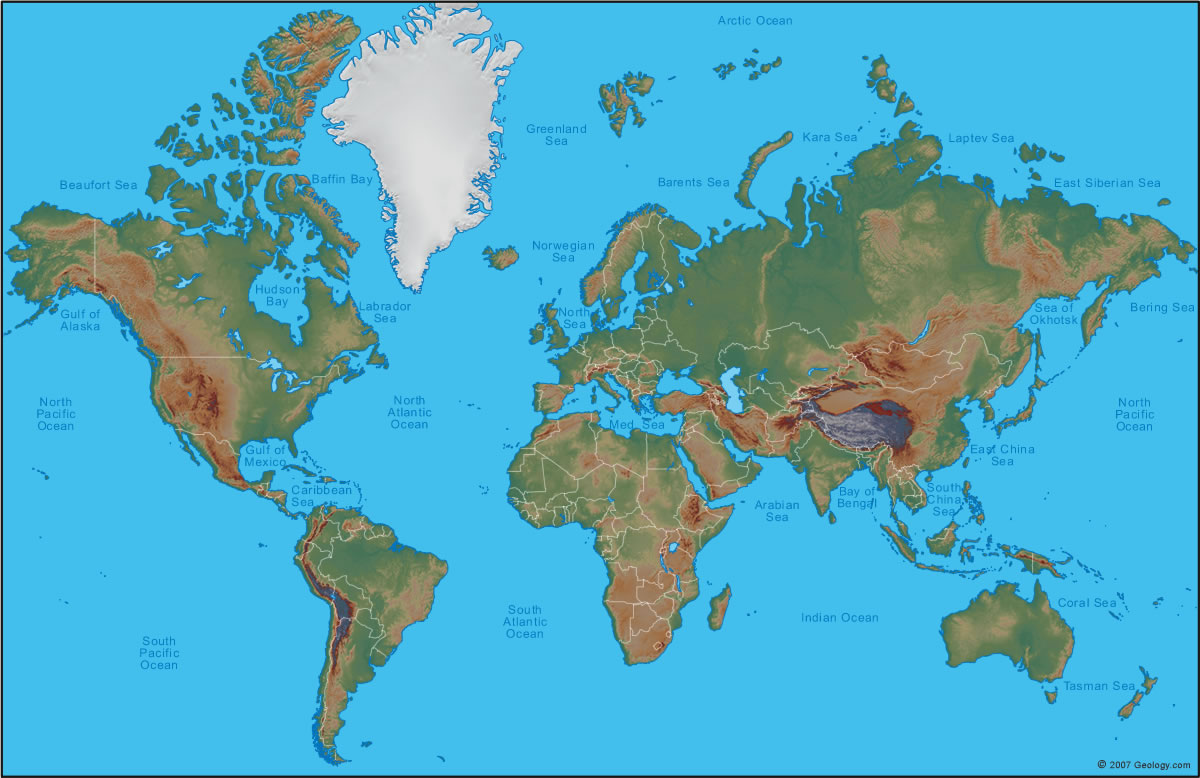 SETE REIS...
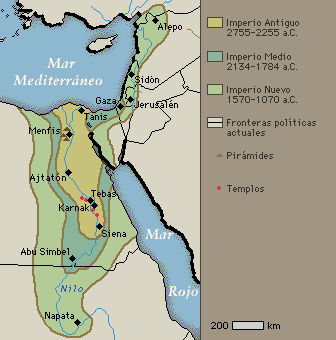 Egípcio
1570 – 1070 a.C.
Assíria
699 – 627 a.C.
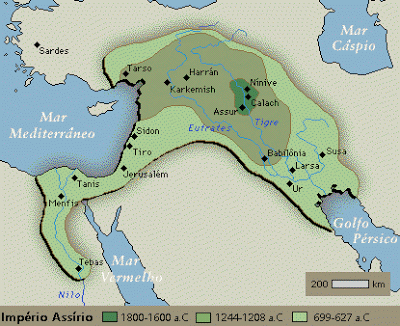 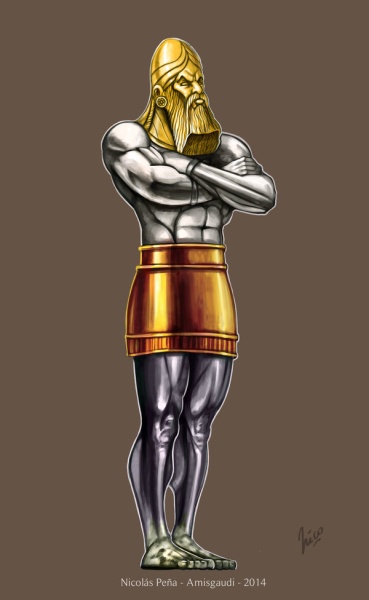 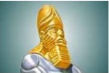 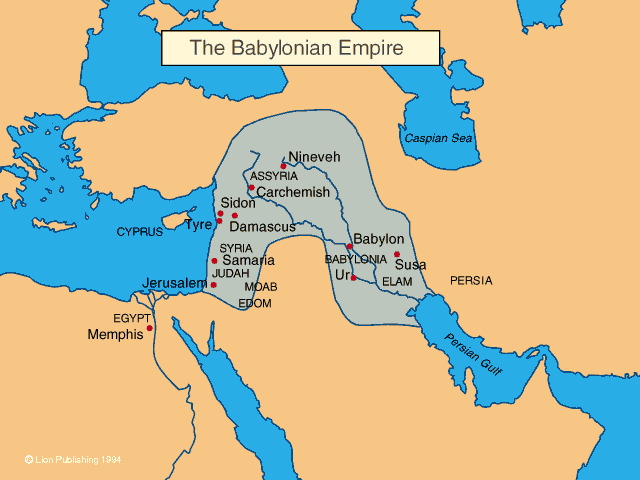 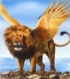 Babilônia
605 – 539 a.C.
Medo-Persa
538 – 333 a.C.
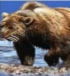 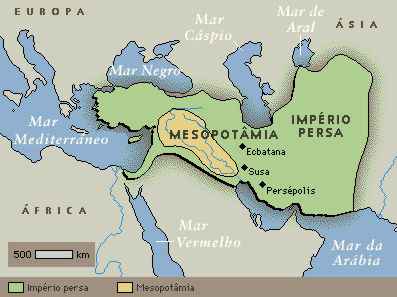 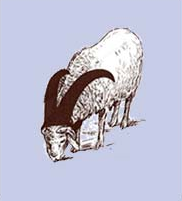 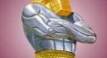 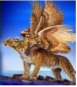 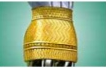 Grécia
331... a.C.
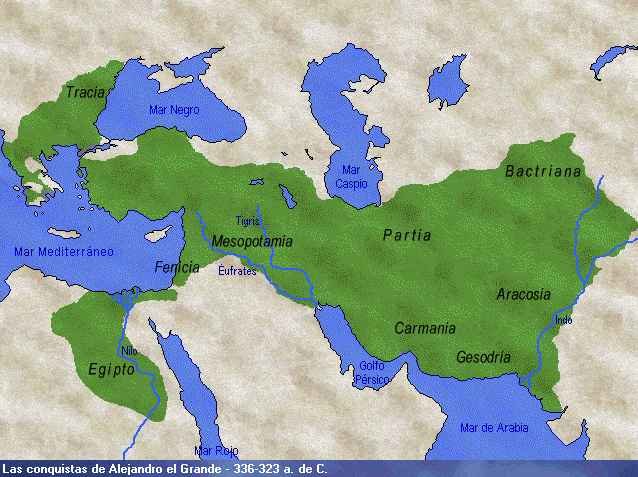 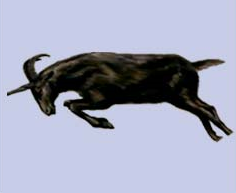 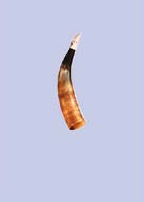 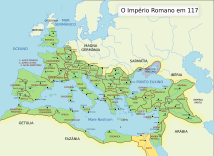 Roma
14 a.C. – 476 d.C.
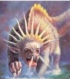 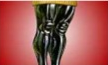 Roma Revivificado
????
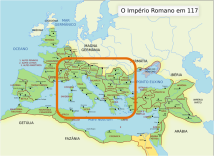 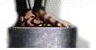 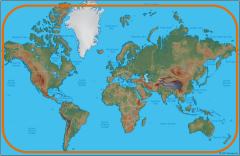 Roma Mundial
????
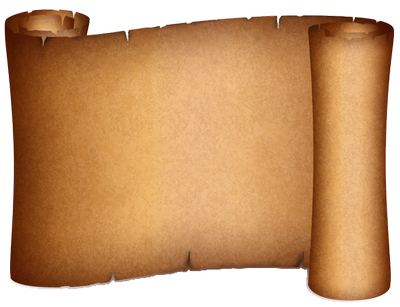 Babilônia Religiosa - A Igreja Apóstata (17)
A Prostituta Derrotada (17:8-18)
12 E os dez chifres que viste são dez reis, que ainda não receberam o reino, mas receberão poder como reis por uma hora, juntamente com a besta. 13 Estes têm um mesmo intento, e entregarão o seu poder e autoridade à besta.

Estes dez reis, ou dez nações, existem no tempo do Anticristo, pois ela dão seu poder e autoridade à besta. Ele será o líder desta confederação de nações. É o mesmo do Império Romano Revivificado. Podem ler mais sobre estas dez nações em Daniel.
DEZ NAÇÕES
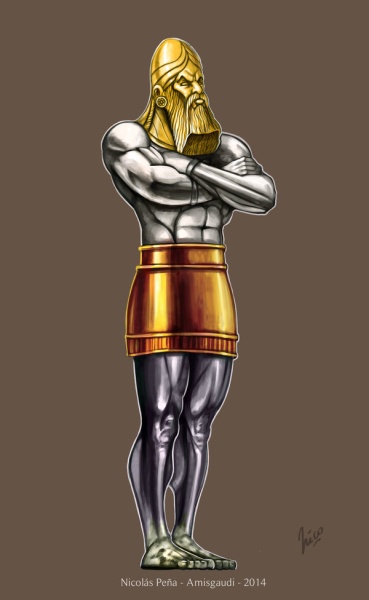 SONHO DA ESTATUA – DANIEL 2:37-45

38 ... tu és a cabeça de ouro. 


39 E depois de ti se levantará outro reino, inferior ao teu; 


e um terceiro reino, de bronze, o qual dominará sobre toda a terra. 


40 E o quarto reino será forte como ferro;...  41 E, quanto ao que viste dos pés e dos dedos, em parte de barro de oleiro, e em parte de ferro, isso será um reino dividido; ... 42 E como os dedos dos pés eram em parte de ferro e em parte de barro, assim por uma parte o reino será forte, e por outra será frágil... 44 Mas, nos dias desses reis, o Deus do céu levantará um reino que não será jamais destruído; e este reino não passará a outro povo;
DEZ NAÇÕES
QUARTO ANIMAL – DANIEL 7:7-8, 23-27

7 ...e eis aqui o quarto animal, terrível e espantoso, e muito forte, ...era diferente de todos os animais que apareceram antes dele, e tinha dez chifres. 8 Estando eu a considerar os chifres, eis que, entre eles subiu outro chifre pequeno, diante do qual três dos primeiros chifres foram arrancados;...
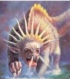 23 Disse assim: O quarto animal será o quarto reino na terra, o qual será diferente de todos os reinos; e devorará toda a terra, e a pisará aos pés, e a fará em pedaços.  24 E, quanto aos dez chifres, daquele mesmo reino se levantarão dez reis; e depois deles se levantará outro, o qual será diferente dos primeiros, e abaterá a três reis. 25 E proferirá palavras contra o Altíssimo, e destruirá os santos do Altíssimo, e cuidará em mudar os tempos e a lei; e eles serão entregues na sua mão, por um tempo, e tempos, e a metade de um tempo.
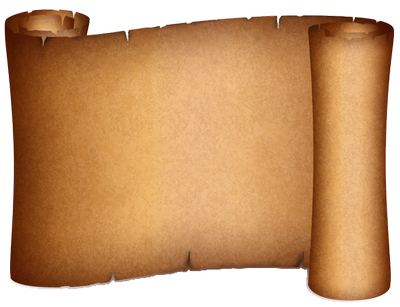 Babilônia Religiosa - A Igreja Apóstata (17)
A Prostituta Derrotada (17:8-18)
12 E os dez chifres que viste são dez reis, que ainda não receberam o reino, mas receberão poder como reis por uma hora, juntamente com a besta. 13 Estes têm um mesmo intento, e entregarão o seu poder e autoridade à besta.

Resumo: A Confederação de Dez Nações será liderado pelo Anticristo. Parece que no meio da Tribulação, ele assumirá a liderança do mundo. Neste processo três nações irão contra ele, mas elas serão derrubadas. O Anticristo reinará sobre o mundo ate o fim da Tribulação.
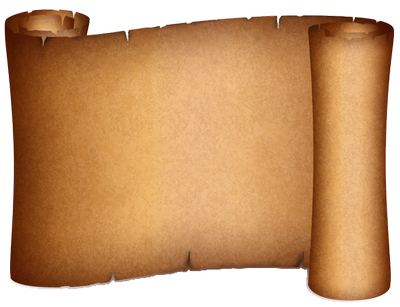 Babilônia Religiosa - A Igreja Apóstata (17)
A Prostituta Derrotada (17:8-18)
14 Estes combaterão contra o Cordeiro, e o Cordeiro os vencerá, porque é o Senhor dos senhores e o Rei dos reis; vencerão os que estão com ele, chamados, e eleitos, e fiéis. 

No fim da Tribulação Jesus Cristo voltará para destruir o “oitavo” que “é dos sete”, e estabelecer o seu Reino Milenar.
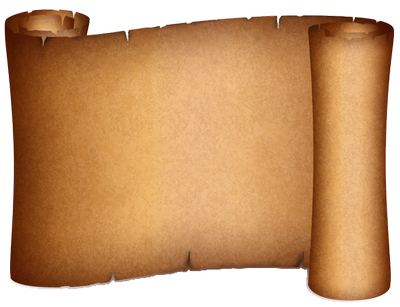 Babilônia Religiosa - A Igreja Apóstata (17)
A Prostituta Derrotada (17:8-18)
14 Estes combaterão contra o Cordeiro, e o Cordeiro os vencerá, porque é o Senhor dos senhores e o Rei dos reis; vencerão os que estão com ele, chamados, e eleitos, e fiéis.
SONHO DA ESTATUA – DANIEL 2:44-45
44 Mas, nos dias desses reis, o Deus do céu levantará um reino que não será jamais destruído; e este reino não passará a outro povo; esmiuçará e consumirá todos esses reinos, mas ele mesmo subsistirá para sempre, 45 Da maneira que viste que do monte foi cortada uma pedra, sem auxílio de mãos, e ela esmiuçou o ferro, o bronze, o barro, a prata e o ouro; o grande Deus fez saber ao rei o que há de ser depois disto. Certo é o sonho, e fiel a sua interpretação.
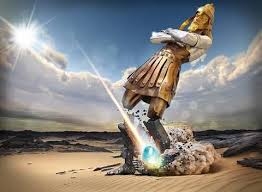 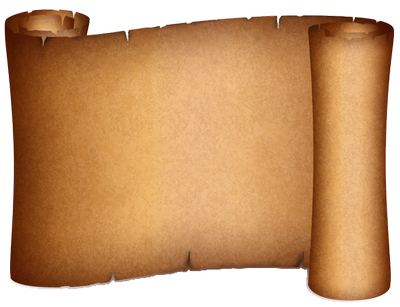 Babilônia Religiosa - A Igreja Apóstata (17)
A Prostituta Derrotada (17:8-18)
14 Estes combaterão contra o Cordeiro, e o Cordeiro os vencerá, porque é o Senhor dos senhores e o Rei dos reis; vencerão os que estão com ele, chamados, e eleitos, e fiéis.
QUARTO ANIMAL – DANIEL 7:26-27
26 Mas o juízo será estabelecido, e eles tirarão o seu domínio, para o destruir e para o desfazer até ao fim. 27 E o reino, e o domínio, e a majestade dos reinos debaixo de todo o céu serão dados ao povo dos santos do Altíssimo; o seu reino será um reino eterno, e todos os domínios o servirão, e lhe obedecerão.
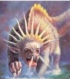 X
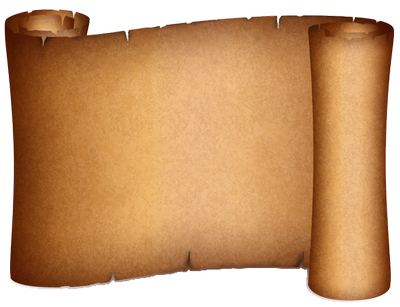 Babilônia Religiosa - A Igreja Apóstata (17)
A Prostituta Derrotada (17:8-18)
15 E disse-me: As águas que viste, onde se assenta a prostituta, são povos, e multidões, e nações, e línguas. 

Este versículo mostra que a prostituta (religião falso – Catolicismo) estava sobre o mundo inteiro.
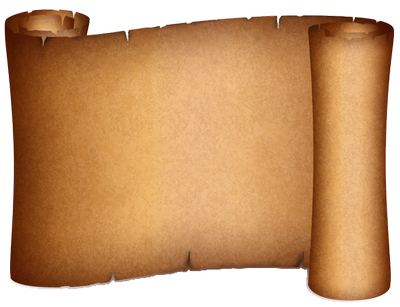 Babilônia Religiosa - A Igreja Apóstata (17)
A Prostituta Derrotada (17:8-18)
16 E os dez chifres que viste na besta são os que odiarão a prostituta, e a colocarão desolada e nua, e comerão a sua carne, e a queimarão no fogo. 17 Porque Deus tem posto em seus corações, que cumpram o seu intento, e tenham uma mesma ideia, e que dêem à besta o seu reino, até que se cumpram as palavras de Deus. 18 E a mulher que viste é a grande cidade que reina sobre os reis da terra.

Parece que no meio da Tribulação, a Igreja Católica será destruída e uma nova religião mundial será estabelecida.
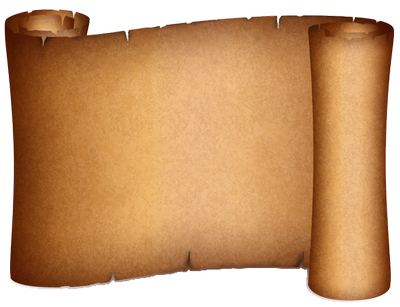 Babilônia Política e Comercial (18)
1) O Pronunciamento da Queda (18:1-8)
1 E depois destas coisas vi descer do céu outro anjo, que tinha grande poder, e a terra foi iluminada com a sua glória. 2 E clamou fortemente com grande voz, dizendo: Caiu, caiu a grande Babilônia, e se tornou morada de demônios, e covil de todo espírito imundo, e esconderijo de toda ave imunda e odiável.

A queda de Babilônia, capital do Império Romano Mundial, será devastadora e completa.
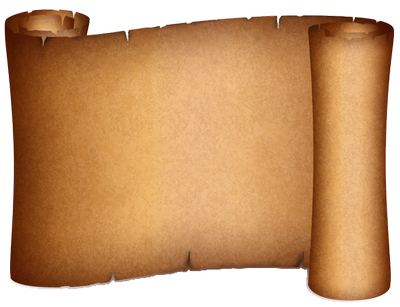 Babilônia Política e Comercial (18)
1) O Pronunciamento da Queda (18:1-8)
3 Porque todas as nações beberam do vinho da ira da sua fornicação, e os reis da terra se fornicaram com ela; e os mercadores da terra se enriqueceram com a abundância de suas delícias. 

Sua queda é porque tem enganado o mundo inteiro com sua religião falsa e comercio mundano. Os dois levando as pessoas longe de Deus.
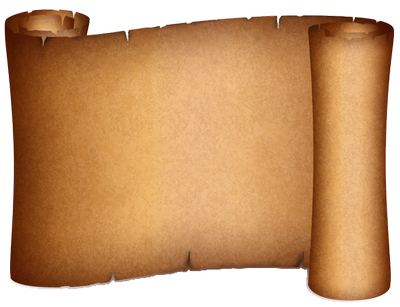 Babilônia Política e Comercial (18)
1) O Pronunciamento da Queda (18:1-8)
4 E ouvi outra voz do céu, que dizia: Sai dela, povo meu, para que não sejas participante dos seus pecados, e para que não incorras nas suas pragas. 5 Porque já os seus pecados se acumularam até ao céu, e Deus se lembrou das iniqüidades dela. 6 Tornai-lhe a dar como ela vos tem dado, e retribuí-lhe em dobro conforme as suas obras; no cálice em que vos deu de beber, dai-lhe a ela em dobro.

Principio bíblico de não ser companheiro do mundo – 2 Coríntios 6:14-17.
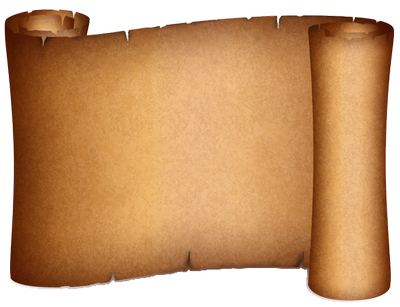 Babilônia Política e Comercial (18)
1) O Pronunciamento da Queda (18:1-8)
14 Não vos prendais a um jugo desigual com os infiéis; porque, que sociedade tem a justiça com a injustiça? E que comunhão tem a luz com as trevas? 15 E que concórdia há entre Cristo e Belial? Ou que parte tem o fiel com o infiel? 16 E que consenso tem o templo de Deus com os ídolos? Porque vós sois o templo do Deus vivente, como Deus disse: Neles habitarei, e entre eles andarei; e eu serei o seu Deus e eles serão o meu povo. 17 Por isso saí do meio deles, e apartai-vos, diz o Senhor; E não toqueis nada imundo, E eu vos receberei;
4 E ouvi outra voz do céu, que dizia: Sai dela, povo meu, para que não sejas participante dos seus pecados, e para que não incorras nas suas pragas. 5 Porque já os seus pecados se acumularam até ao céu, e Deus se lembrou das iniqüidades dela. 6 Tornai-lhe a dar como ela vos tem dado, e retribuí-lhe em dobro conforme as suas obras; no cálice em que vos deu de beber, dai-lhe a ela em dobro.

Principio bíblico de não ser companheiro do mundo – 2 Coríntios 6:14-17.
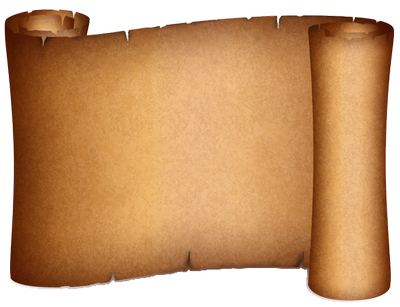 Babilônia Política e Comercial (18)
1) O Pronunciamento da Queda (18:1-8)
7 Quanto ela se glorificou, e em delícias esteve, foi-lhe outro tanto de tormento e pranto; porque diz em seu coração: Estou assentada como rainha, e não sou viúva, e não verei o pranto. 8 Portanto, num dia virão as suas pragas, a morte, e o pranto, e a fome; e será queimada no fogo; porque é forte o Senhor Deus que a julga. 

Ela estava cheio de orgulho, pensando somente em si mesmo.
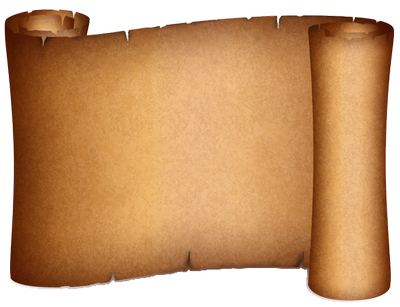 Babilônia Política e Comercial (18)
2) A Angústia No Mundo (18:9-19)
9 E os reis da terra, que fornicaram com ela, e viveram em delícias, a chorarão, e sobre ela prantearão, quando virem a fumaça do seu incêndio; 10 Estando de longe pelo temor do seu tormento, dizendo: Ai! ai daquela grande cidade de Babilônia, aquela forte cidade! pois em uma hora veio o seu juízo.

O materialismo é o centro da sociedade.
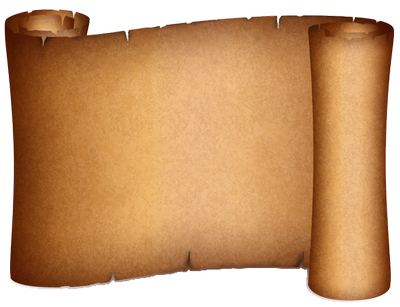 Babilônia Política e Comercial (18)
2) A Angústia No Mundo (18:9-19)
11 E sobre ela choram e lamentam os mercadores da terra; porque ninguém mais compra as suas mercadorias: 12 Mercadorias de ouro, e de prata, e de pedras preciosas, e de pérolas, e de linho fino, e de púrpura, e de seda, e de escarlata; e toda a madeira odorífera, e todo o vaso de marfim, e todo o vaso de madeira preciosíssima, de bronze e de ferro, e de mármore; 13 E canela, e perfume, e mirra, e incenso, e vinho, e azeite, e flor de farinha, e trigo, e gado, e ovelhas; e cavalos, e carros, e corpos e almas de homens.
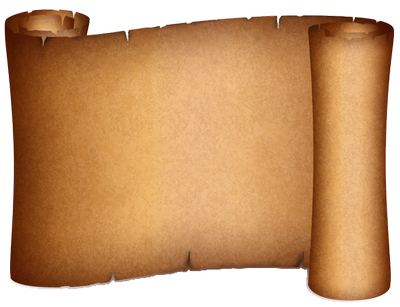 Babilônia Política e Comercial (18)
2) A Angústia No Mundo (18:9-19)
14 E o fruto do desejo da tua alma foi-se de ti; e todas as coisas gostosas e excelentes se foram de ti, e não mais as acharás. 15 Os mercadores destas coisas, que dela se enriqueceram, estarão de longe, pelo temor do seu tormento, chorando e lamentando, 16 E dizendo: Ai, ai daquela grande cidade! que estava vestida de linho fino, de púrpura, de escarlata; e adornada com ouro e pedras preciosas e pérolas! porque numa hora foram assoladas tantas riquezas.
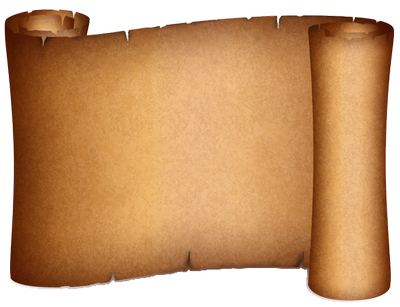 Babilônia Política e Comercial (18)
2) A Angústia No Mundo (18:9-19)
17 E todo piloto, e todo o que navega em naus, e todo marinheiro, e todos os que negociam no mar se puseram de longe; 18 E, vendo a fumaça do seu incêndio, clamaram, dizendo: Que cidade é semelhante a esta grande cidade? 19 E lançaram pó sobre as suas cabeças, e clamaram, chorando, e lamentando, e dizendo: Ai, ai daquela grande cidade! na qual todos os que tinham naus no mar se enriqueceram em razão da sua opulência; porque numa hora foi assolada.
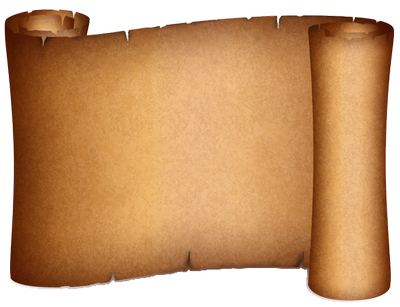 Babilônia Política e Comercial (18)
3)  A Alegria No Céu (18:20-24)
20 Alegra-te sobre ela, ó céu, e vós, santos apóstolos e profetas; porque já Deus julgou a vossa causa quanto a ela. 


VITÓRIA
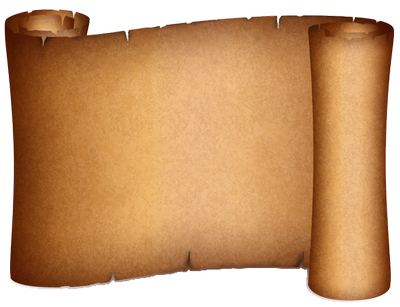 Babilônia Política e Comercial (18)
3)  A Alegria No Céu (18:20-24)
21 E um forte anjo levantou uma pedra como uma grande mó, e lançou-a no mar, dizendo: Com igual ímpeto será lançada Babilônia, aquela grande cidade, e não será jamais achada. 22 E em ti não se ouvirá mais a voz de harpistas, e de músicos, e de flautistas, e de trombeteiros, e nenhum artífice de arte alguma se achará mais em ti; e ruído de mó em ti não se ouvirá mais; 23 E luz de candeia não mais luzirá em ti, e voz de esposo e de esposa não mais em ti se ouvirá; porque os teus mercadores eram os grandes da terra; porque todas as nações foram enganadas pelas tuas feitiçarias.
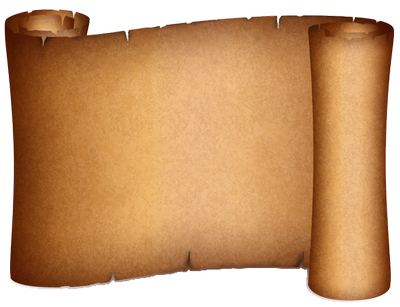 Babilônia Política e Comercial (18)
3)  A Alegria No Céu (18:20-24)
24 E nela se achou o sangue dos profetas, e dos santos, e de todos os que foram mortos na terra.
TABELA de APOCALIPSE